Europsko SveučilišteYoung Universities for the Future of Europe (YUFE)
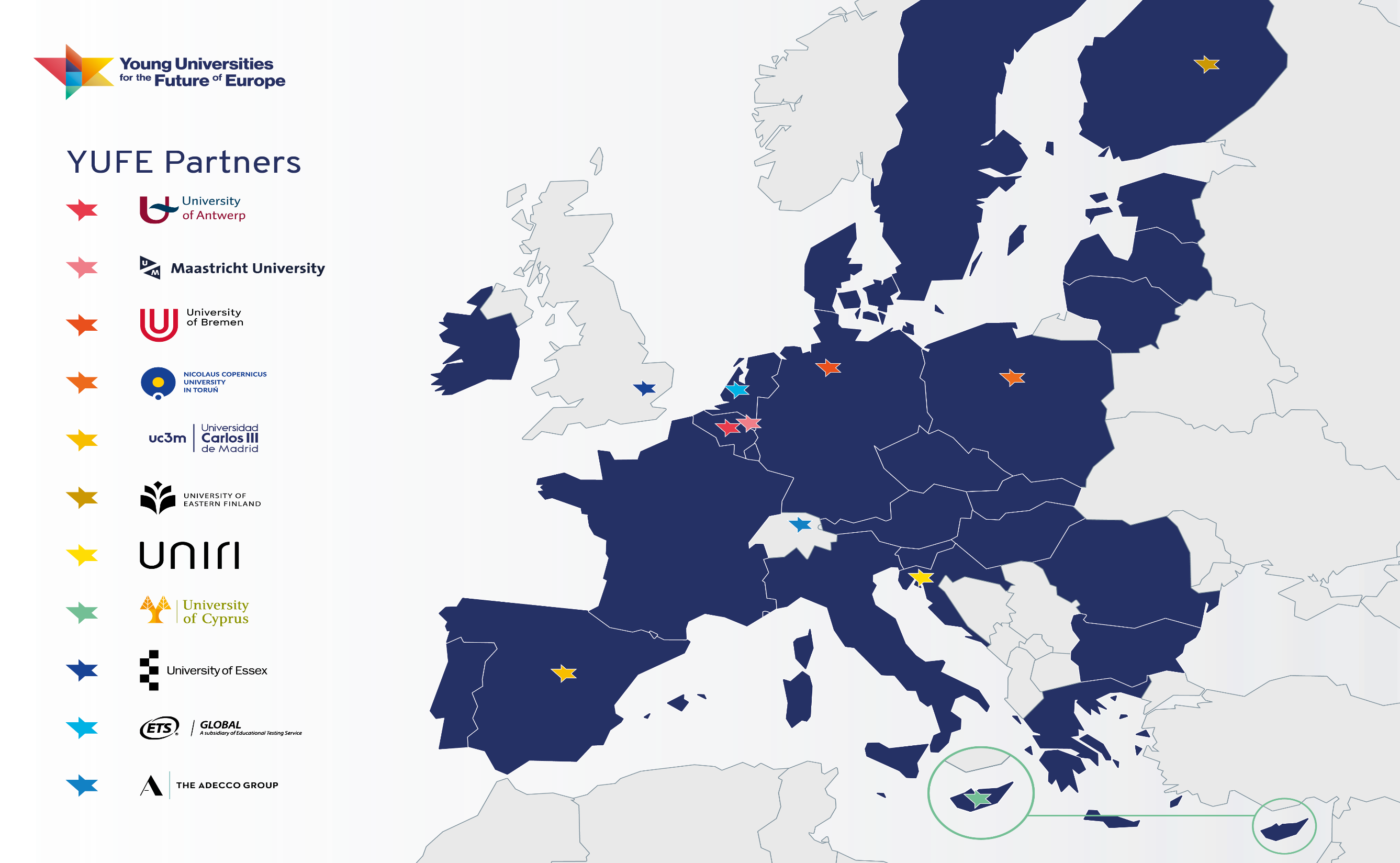 YUFE se sastoji od 9 sveučilišta i 4 neakademska partnera.
YUFE sveučilišta su:
Maastricht University
Nicolaus Copernicus University in Torun
University of Eastern Finland
University of Rijeka
University of Cyprus
University Carlos III Madrid
University of Antwerp
University of Essex
University of Bremen
Usmjerenost na studenta (student-centredness)
Fleksibilnost
Uključivost i pristupačnost svim studentima
Otvorenost
Povezanost sa zajednicom i društvena odgovornost
Temeljni principi
YUFE Student Journey
Upisi u program dva puta godišnje: ožujak/travanj i listopad/studeni
Upisom u program stječete određena prava (upis kolegija i aktivnosti), ali ne i obaveze -> program je u potpunosti izboran
Ovisno o vašem interesu, rezultati sudjelovanja u programu mogu biti različiti
Kolegiji/aktivnosti mogu se upisivati u sklopu studija ili kao dodatni elementi
Trajanje: maksimalno 2 godine
Osnovne informacije
YUFE Virtualni Kampus – katalog
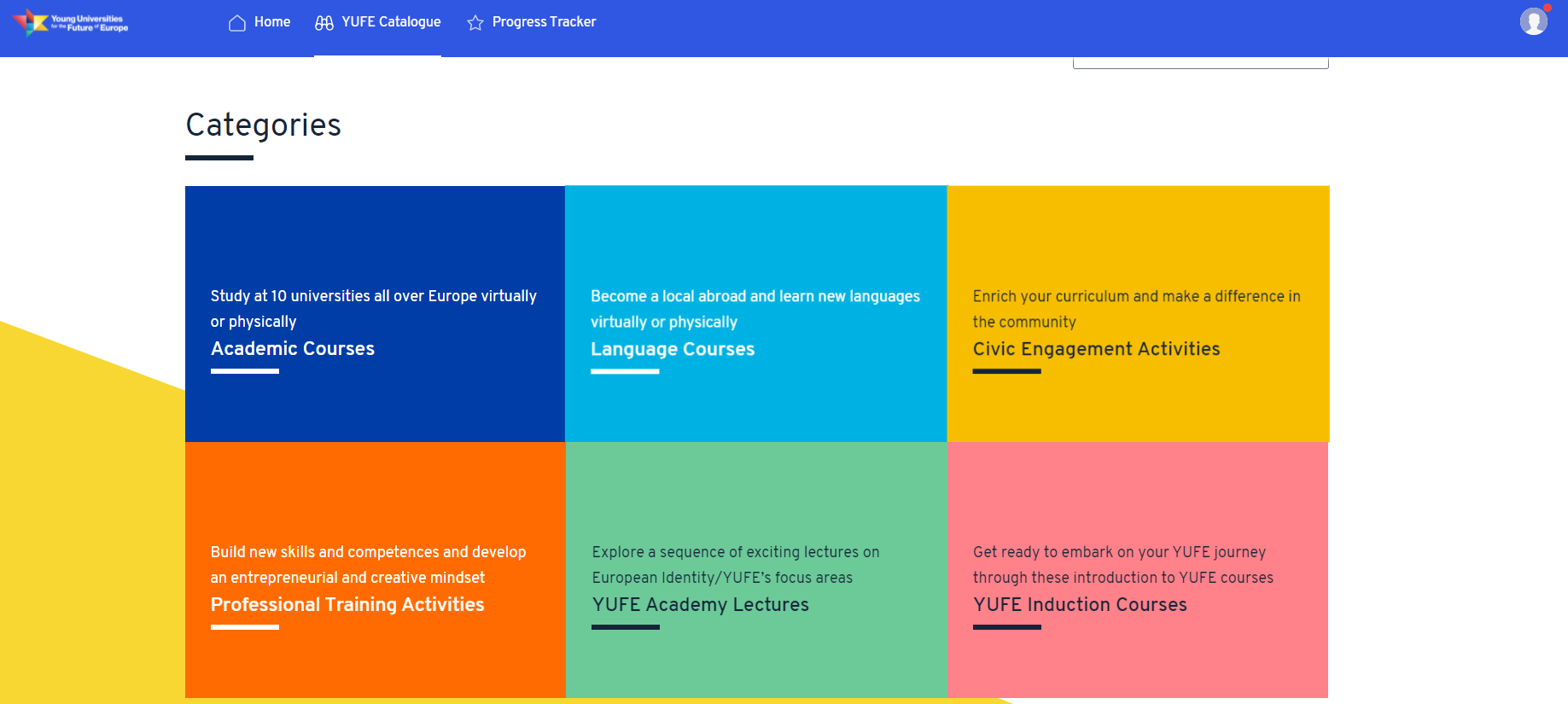 Upisivanje (i kombiniranje) fizičkih i virtualnih (online) kolegija
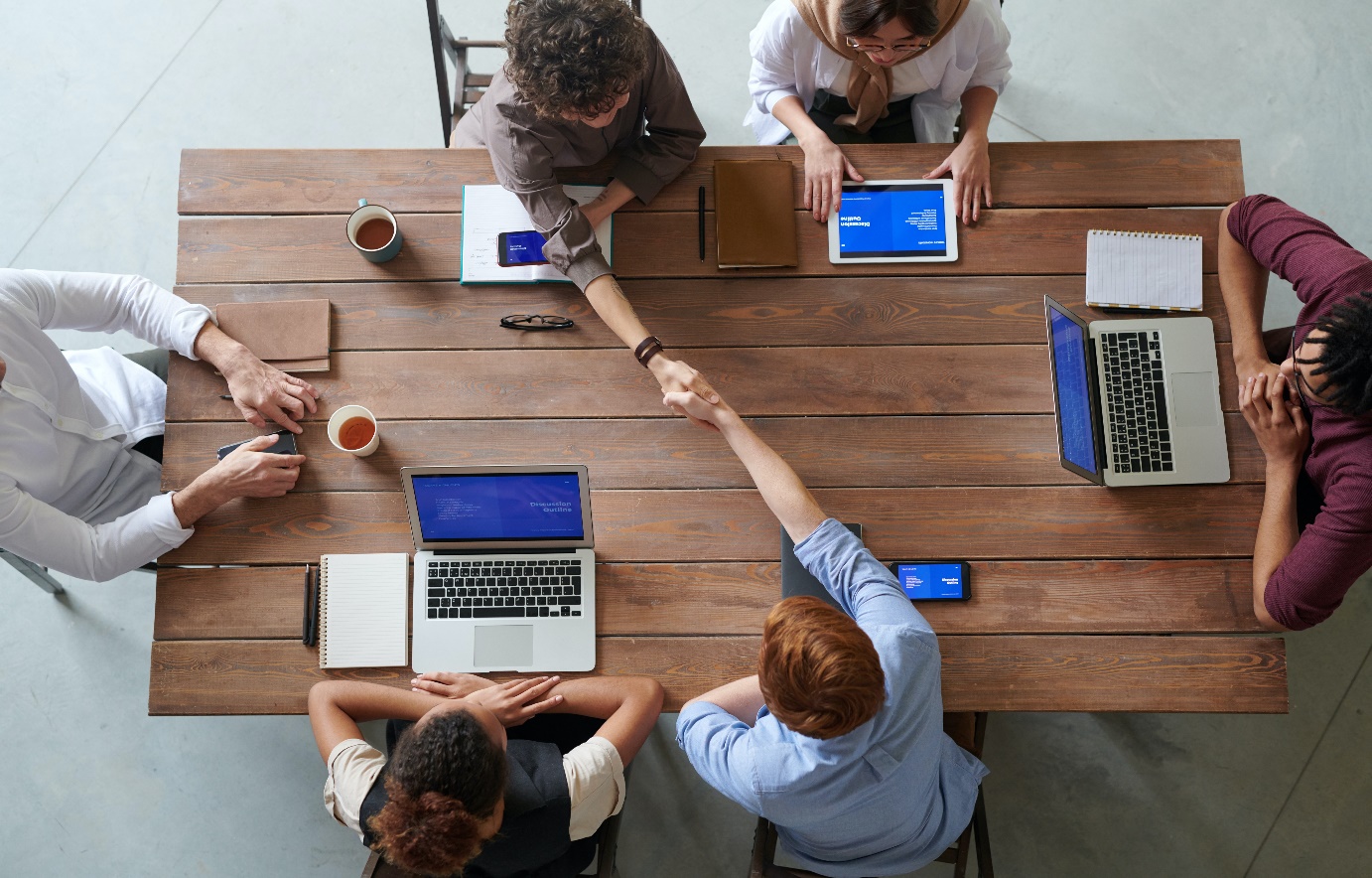 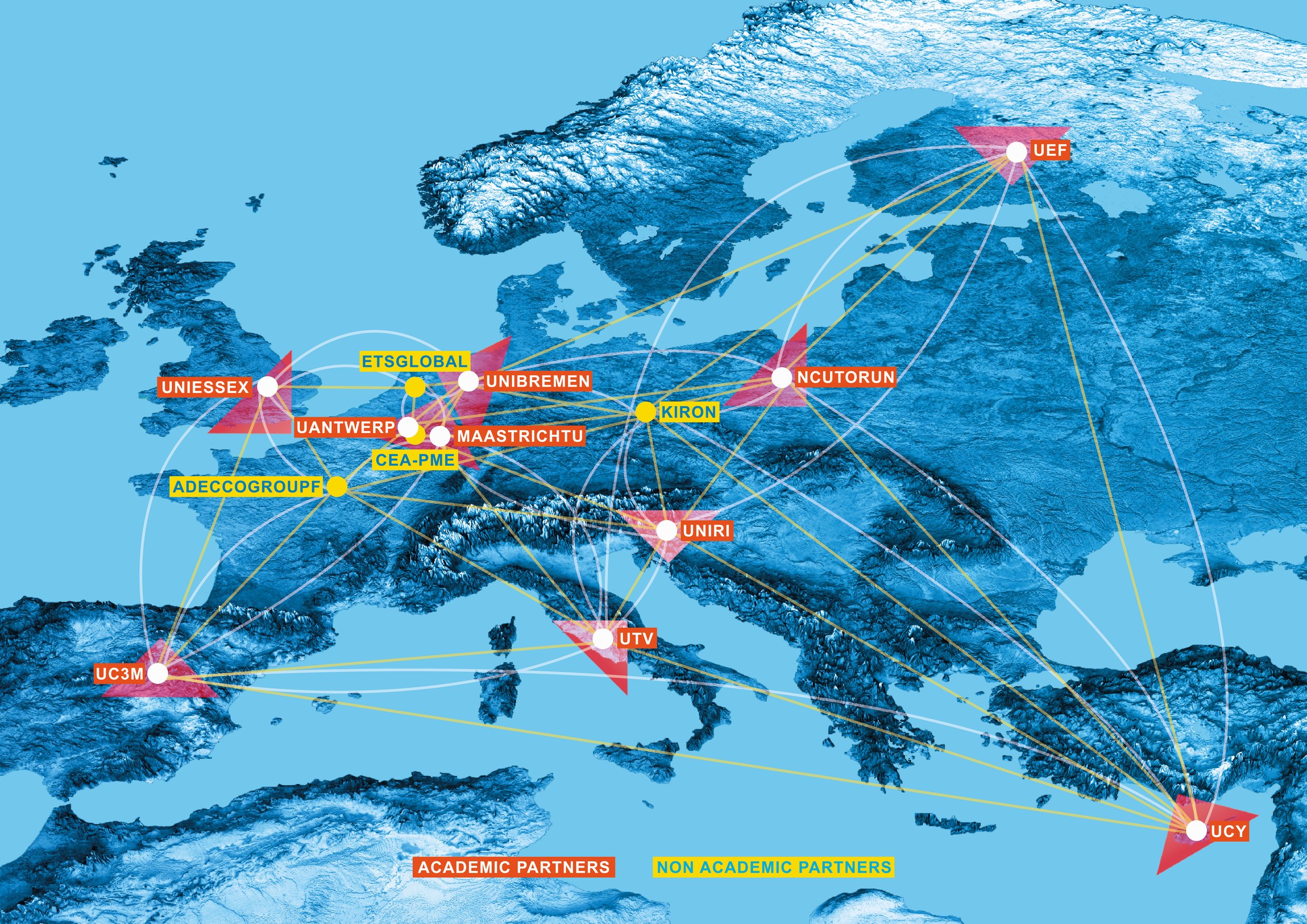 Zajamčena mobilnost
Kombiniranje akademskih i neakademskih načina učenja
YUFE
stručno usavršavanje
YUFE Akademija
YUFE
akademski kolegiji
YUFE
jezični tečajevi
YUFE
angažman u zajednici
YUFE uvodni tečajevi
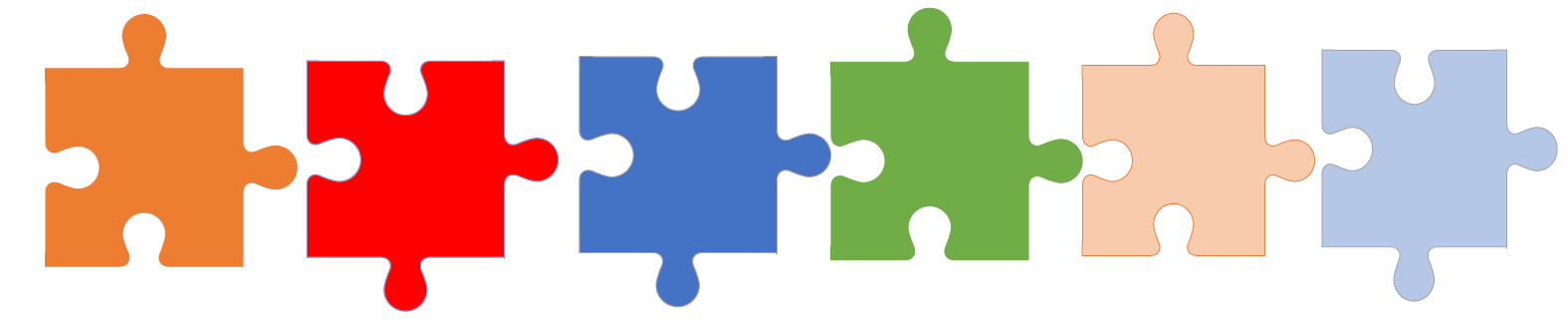 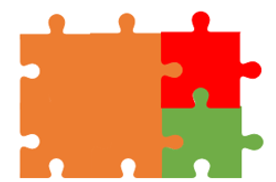 Koji mogu biti intra- ili ekstrakurikularni
Individualizirani ishodi/rezultati za studente
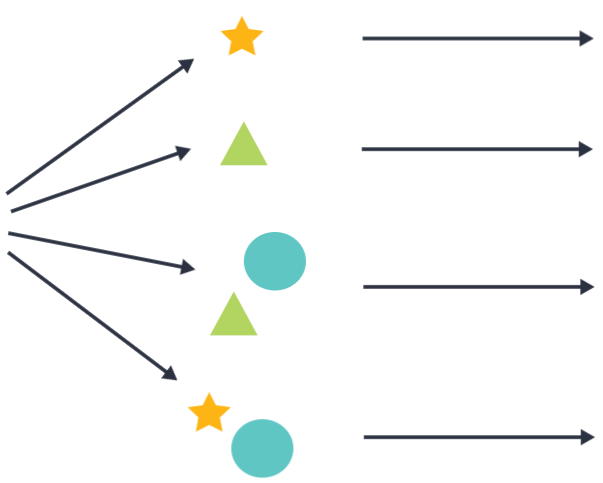 Rezultat 1
Rezultat 2
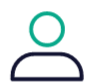 Rezultat 3
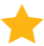 Rezultat 4
YUFE Virtualni Kampus – Progress Tracker
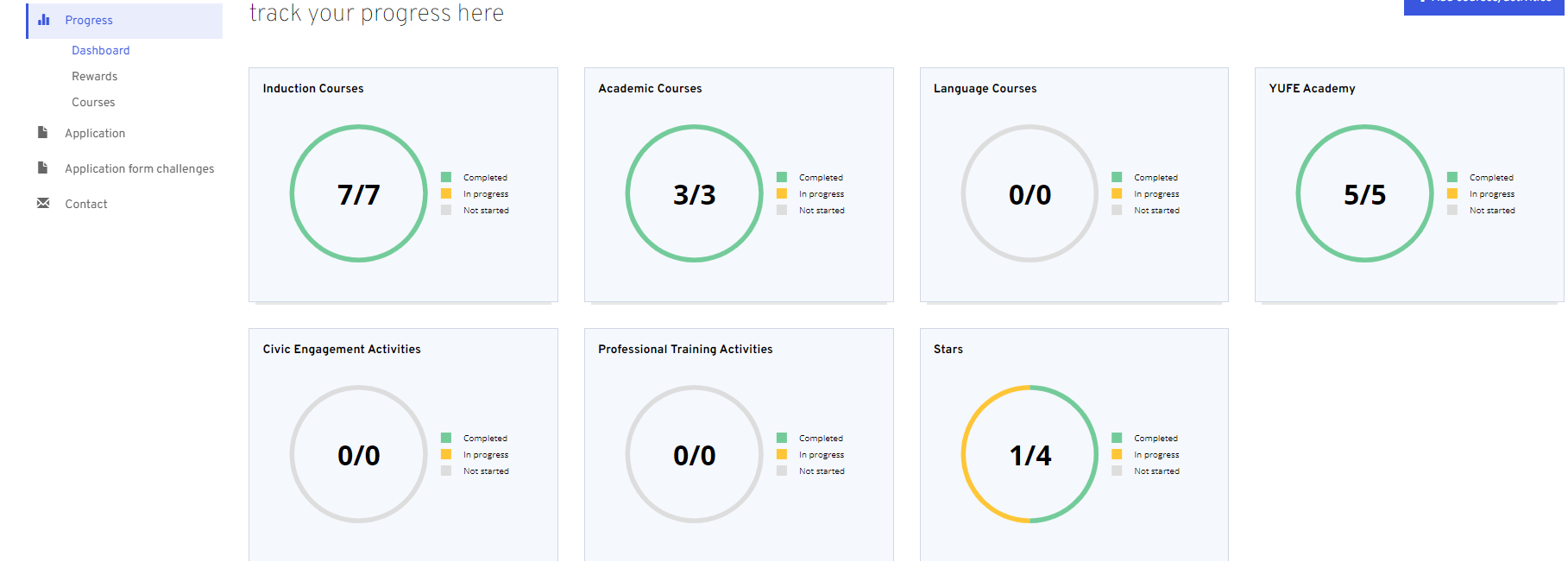 YUFE Virtualni Kampus – Progress Tracker
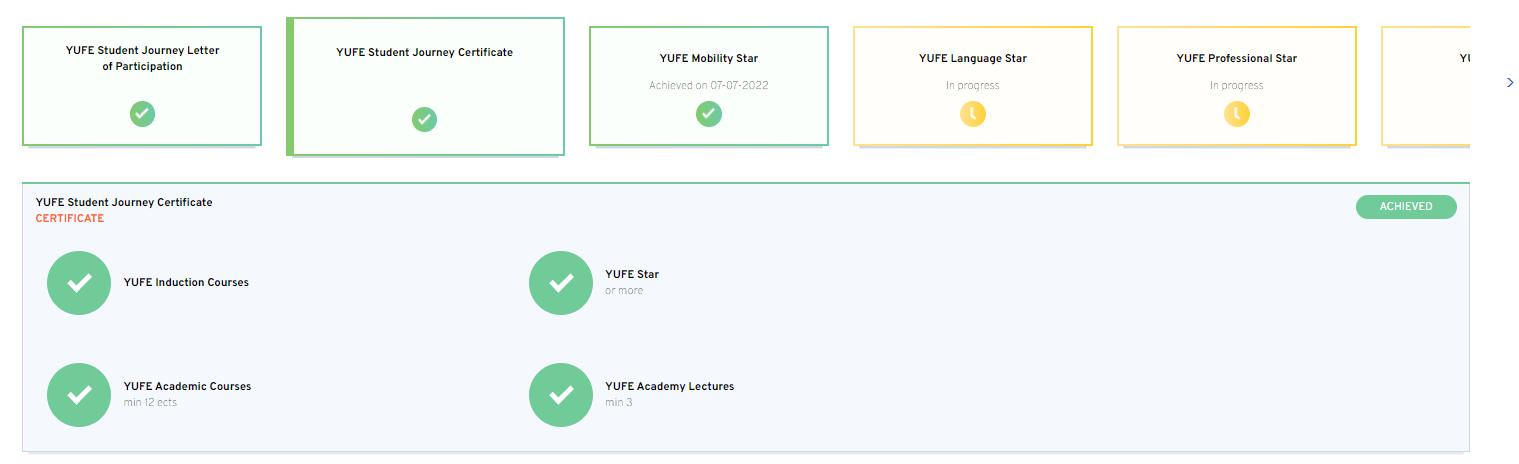 Kako se prijaviti?
3. travnja do 26. svibnja
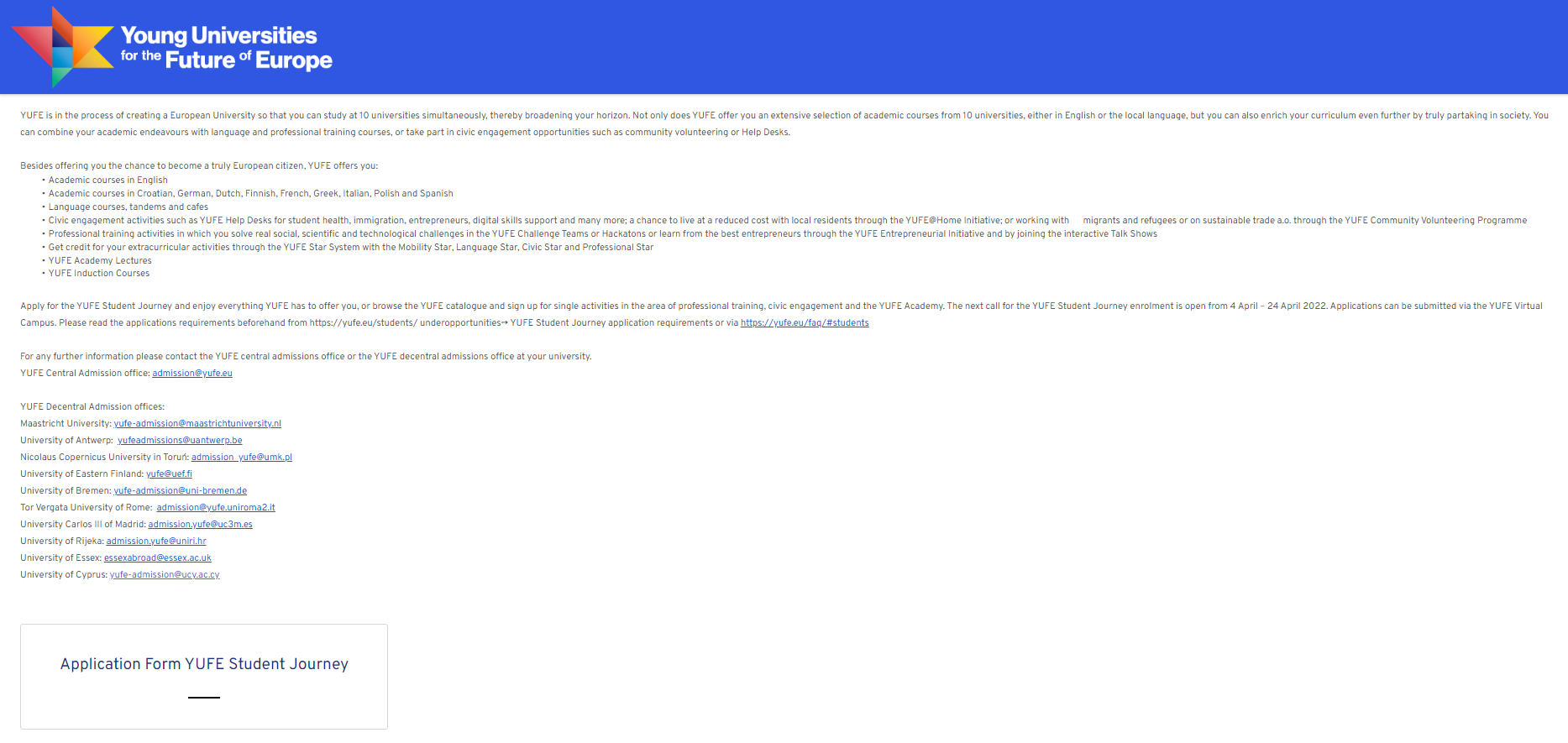 Kako se prijaviti?
Informacije/dokumenti za priložiti:
Odgovori na motivacijska pitanja
Osnovne osobne informacije
Potvrda o studiranju
Dokaz o jezičnim kompetencijama (opcionalno)
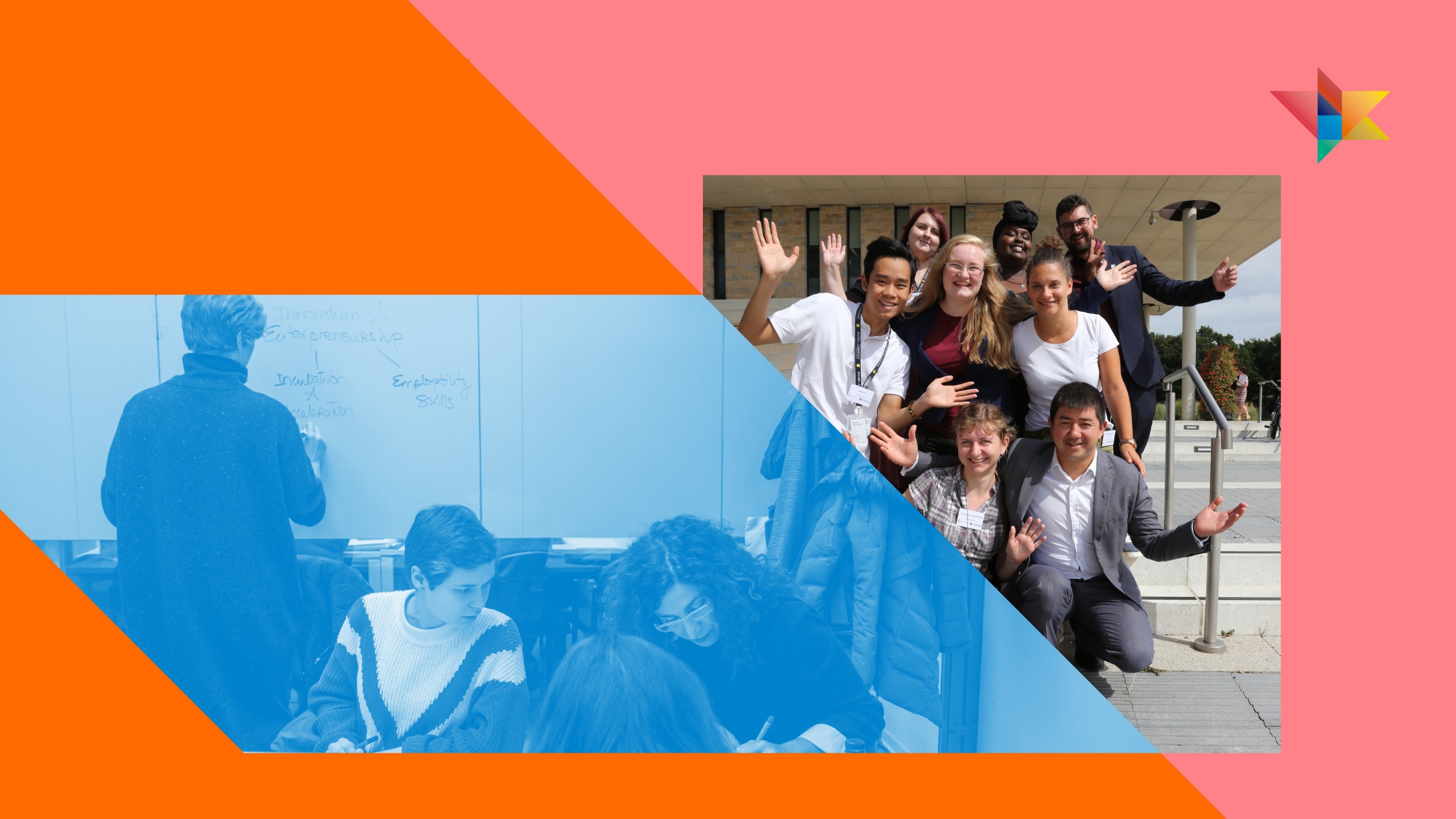 Hvala na pažnji!
Kako se prijaviti?
UNIRI kontakt:admission.yufe@uniri.hr

WEB
yufe.eu

FACEBOOK
facebook.com/YUFEalliance

TWITTER
twitter.com/AllianceYufe

INSTAGRAM
instagram.com/yufe_alliance